JÁSTVÍ
Rodič
JÁSTVÍ - 3 EGO-stavy

Rodič 	obsahuje nahrávky dat (převážně od rodičů, např. světonázory, pravidla, příkazy, zákazy apod.)

Dospělý  	ověřuje nahrávky v Ro a Dí s vlastními zkušenostmi, schopnost sebeaktualizace

Dítě 	obsahuje nahrávky vnitřních reakcí na vnější podněty
Dospělý
Dítě
Rodič
JÁSTVÍ
Data od otce
Data od matky
RODIČ

Utváří se od narození

Obsahuje nahrávky dat převážně od rodičů
	světonázory – s pravdou nejdál dojdeš, lidem se nedá věřit apod.
	pravidla – při přecházení se rozhlédni na obě strany apod.
	příkazy – musíš to dělat přesně takhle, udělej to vždycky hned apod.
	zákazy – tohle nesmíš, nebreč, nesahej na to apod.
	apod.

Nahrávky jsou důležité pro fungování v životě. Mozek na základě nahrávek vytváří automatické vzorce myšlení a tím šetří tělesnou energii a současně umožňuje rychle reagovat na známé nebo jim podobné podněty.
JÁSTVÍ
DÍTĚ

Utváří se od narození

Obsahuje nahrávky vnitřních reakcí (emočních prožitků) na vnější podněty

V tomto EGO-stavu sídlí vnímavost, tvořivost, zvědavost apod. a také negativní a pozitivní pocity, které člověk prožíval v raném věku.

Jedná se o EGO-stav, který je po celou dobu našeho života odpovědný za naše emoční prožívání.
Dítě
JÁSTVÍ
DOSPĚLÝ

Utváří se až kolem 10. měsíce věku („zapouzdří“ se v pubertě)

Obsahuje nahrávky dat získaných vlastními pokusy a testy

Dospělý utváří myšlenkovou představu o životě na základě sběru informací a jejich zpracování (sběr informací a porovnávání s naučenou představou o životě v Rodiči a pocitovou představou v Dítěti). 

Dospělého další funkcí je odhad pravděpodobnosti.

Dospělý je schopný sebeaktualizace.
Dospělý
JÁSTVÍ
JÁSTVÍ
JÁSTVÍ
JÁSTVÍ
Ro
Ro
Ro
Ro
podnět
TRANSAKCE (PŘENOSY) - DOPLŇKOVÉ

Př. doplňkových přenosů

Ro – Ro	Ta dnešní mládež je nevychovaná, to za nás nebývalo. – Máte pravdu, my byli vychováváni k úctě ke starším.

Do – Do	Nevíš, kde jsou klíčky od auta? – Jsou na věšáku.

Dí – Ro	Chci se napít. – Udělám ti šťávu.
TRANSAKCE (PŘENOSY) - DOPLŇKOVÉ

Doplňkové přenosy jsou bezproblémové, tzn. reakce na podnět je v souladu s očekáváním. 

Doplňkové přenosy mohou probíhat prakticky „donekonečna“.
Do
Do
Do
Do
reakce
Dí
Dí
Dí
Dí
podnět
reakce
JÁSTVÍ
JÁSTVÍ
JÁSTVÍ
JÁSTVÍ
Ro
Ro
Ro
Ro
podnět
TRANSAKCE (PŘENOSY) - KŘÍŽOVÉ

Př. křížových přenosů

Do – Do	Mohu tě požádat o radu?
Dí - Ro	Proč mě? Někdo jako ty by měl vědět, jak na to?

Ro – Ro	V dnešní době je všechno tak drahé. Dříve bylo lépe.
Ro  - Dí	Vy si pořád jen stěžujete. Najděte si lepší práci a budete mít dost peněž.
TRANSAKCE (PŘENOSY) - KŘÍŽOVÉ

Jakmile přestane fungovat doplňkový přenos a vyskytne se přenos křížový, vzniká potíž.

Konfliktní situace vycházejí právě z křížových přenosů.
Do
Do
Do
Do
reakce
Dí
Dí
Dí
Dí
reakce
podnět
JÁSTVÍ
JÁSTVÍ
Ro
Ro
Ro
Ro
p
sociální úroveň
r
p
TRANSAKCE (PŘENOSY) - DRUHOTNÉ

Př. druhotných přenosů

Do – Do	Já bych doporučil toto auto, ale to už je mimo Vaši cenovou relaci (jedná se o Do sdělení, které vychází z předchozích informací) – odpověď Do Ano to je pravda, toto auto si nemohu dovolit.
Do – Dí 	Já bych doporučil toto auto, ale to je už mimo Vaši cenovou relaci (jedná se o Do, který vyžívá informace, ale tentokrát atakuje Dí v kupujícím) – odpověď Dí Já si ho přesto vezmu (uražené dítě ukazuje, že si může také dovolit takové auto).
TRANSAKCE (PŘENOSY) - DRUHOTNÉ

Druhotné přenosy mají dvě úrovně, a to sociální a psychologickou.

Dále se dělí na dvojité a trojúhelníkové.
Do
Do
Do
Do
psychologická úroveň
r
Dí
Dí
Dí
Dí
p
sociální úroveň
r
p
psychologická úroveň
r
Pro inspiraci

Eric Berne  	Jak si lidé hrají
	Co řeknete, až pozdravíte
		Transakční analýza v psychoterapii

Thomas A. Harris 	Já jsem OK, ty jsi OK
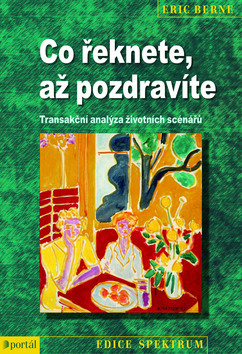 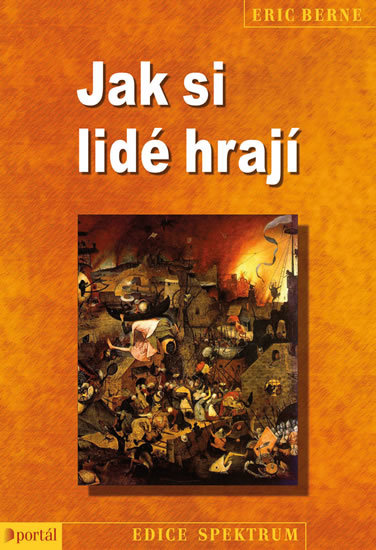 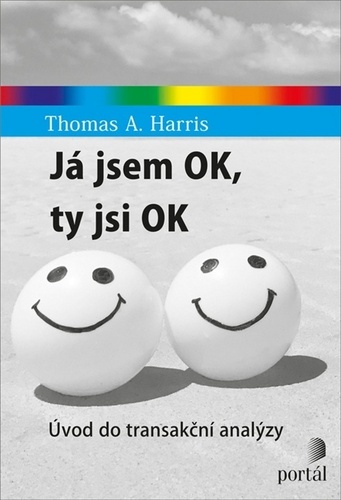 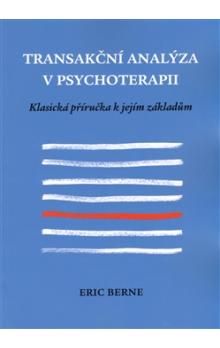